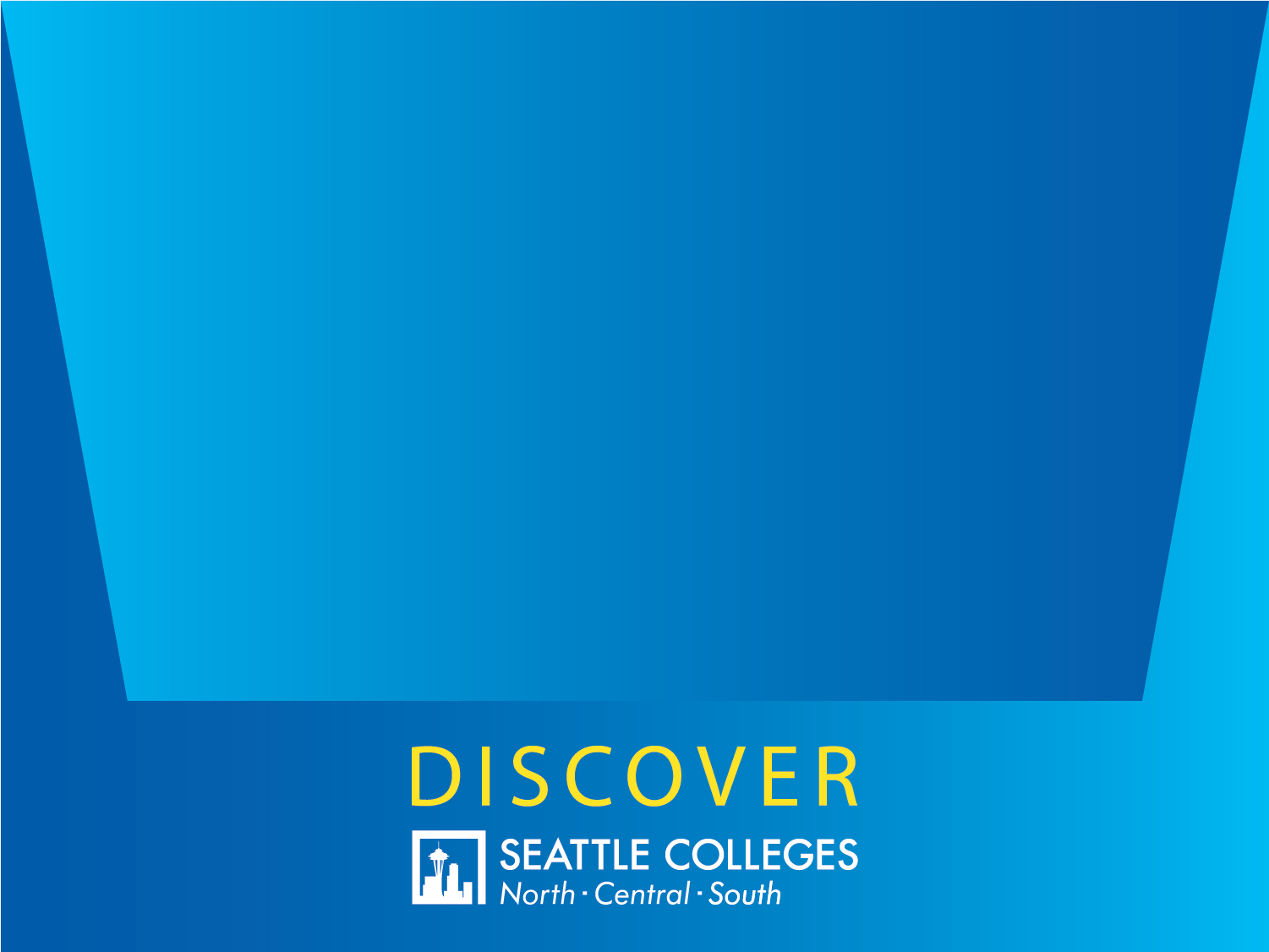 CULINARY
Chef Dave Hatfield
Chef Moon-Ku Jun
Chef Holly Odegard
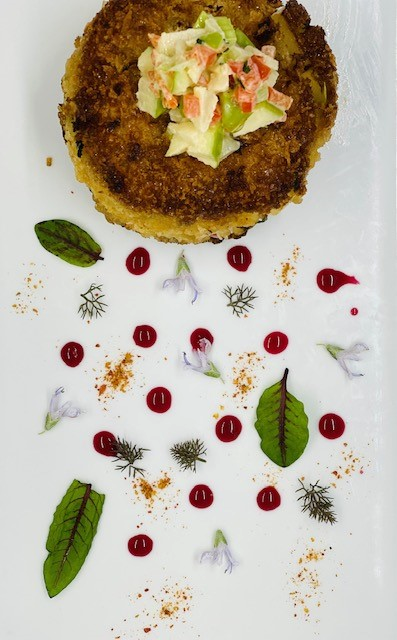 Program Name 
Goes Here
Presenter Name Goes Here
[Speaker Notes: Welcome, introduce yourself and the program. Feel free to share about your education/career background, how long you’ve been teaching, etc.]
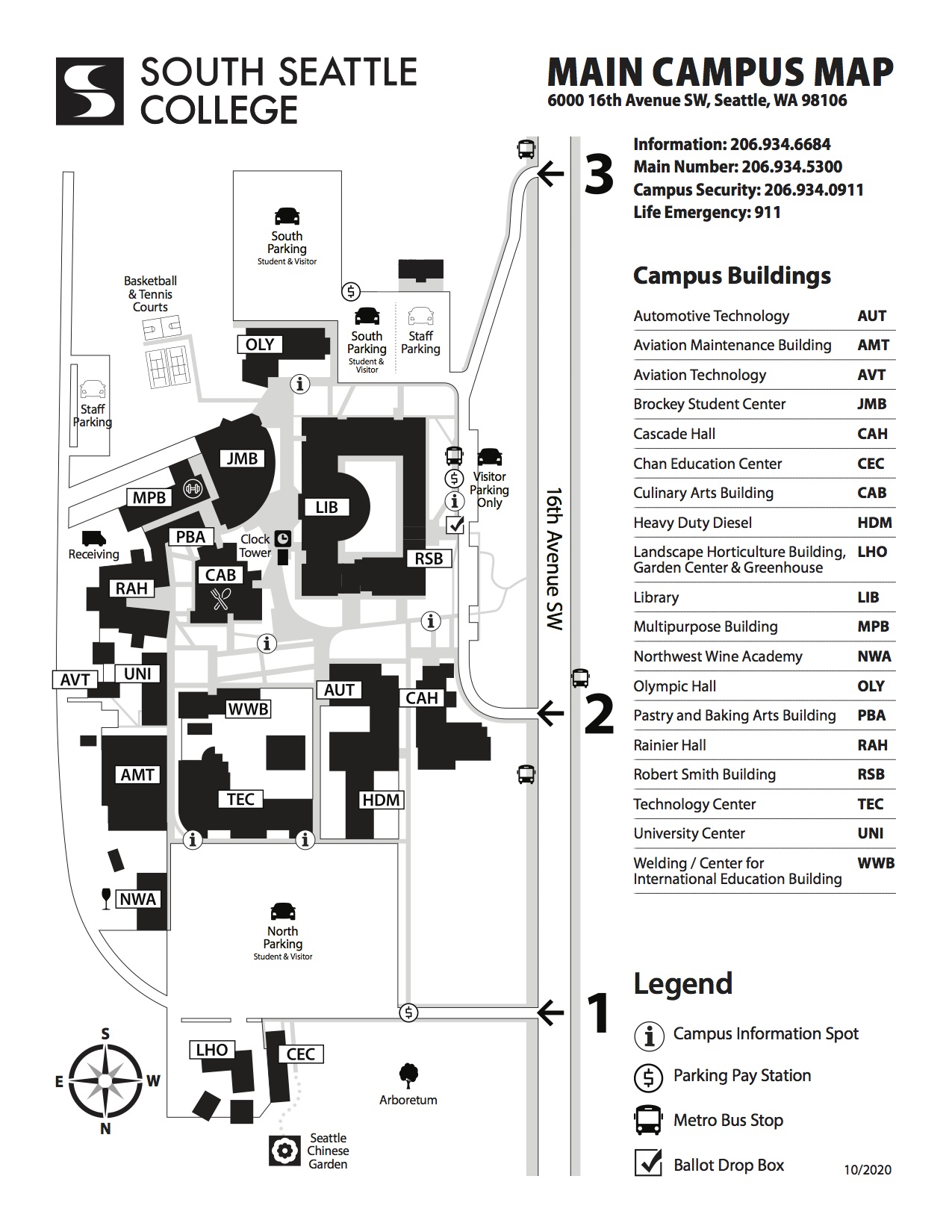 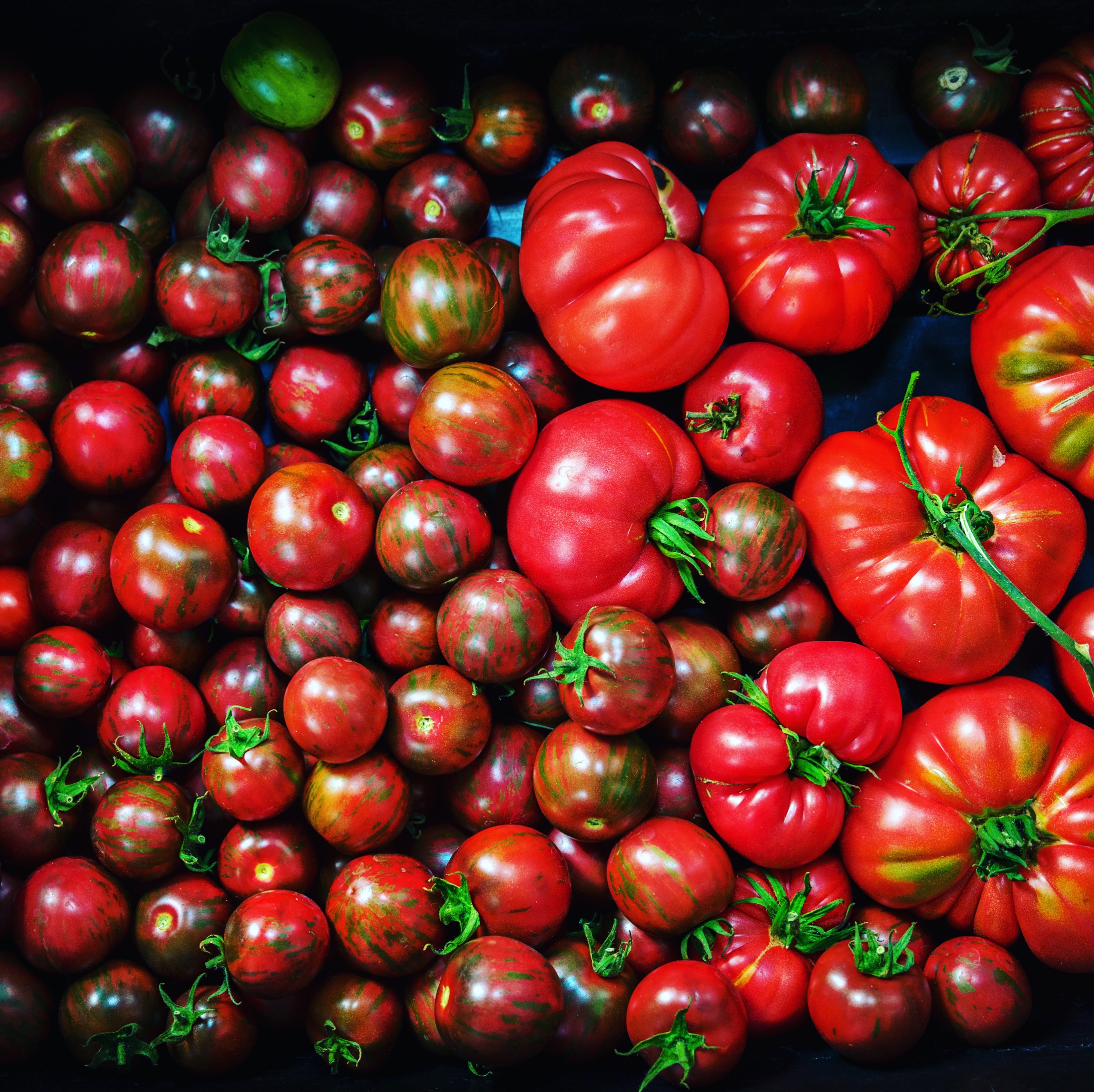 What is the program?
Our program schedule……
The culinary program meets on campus on Monday through Thursday.  Every Friday is Zoom lecture.  While in the kitchen at school student learn a variety of techniques and recipes and then are able to practice those skills.  The entire program spans five 11-week quarters.
Required supplies
Uniform, Knives, Text Books
A Typical Day at School
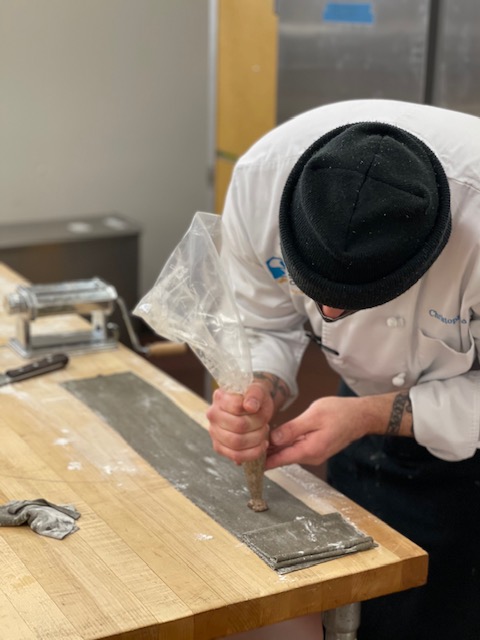 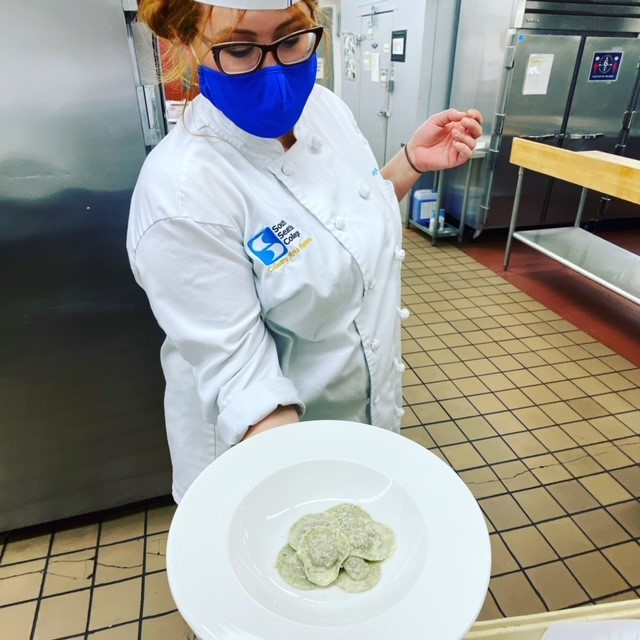 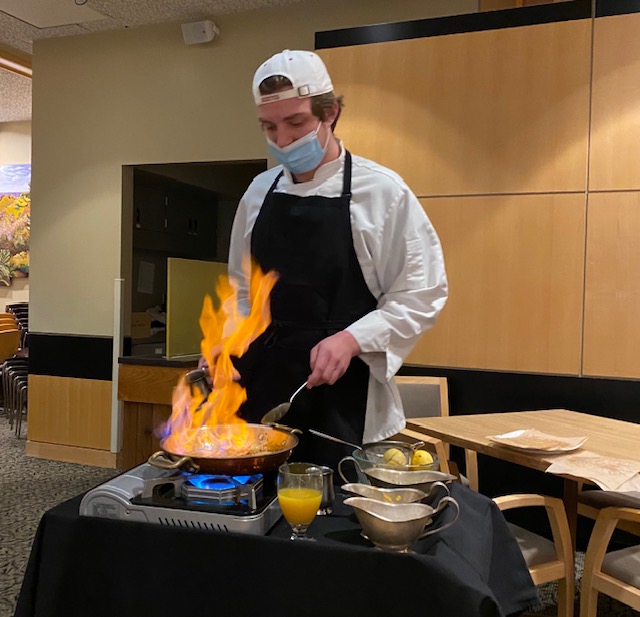 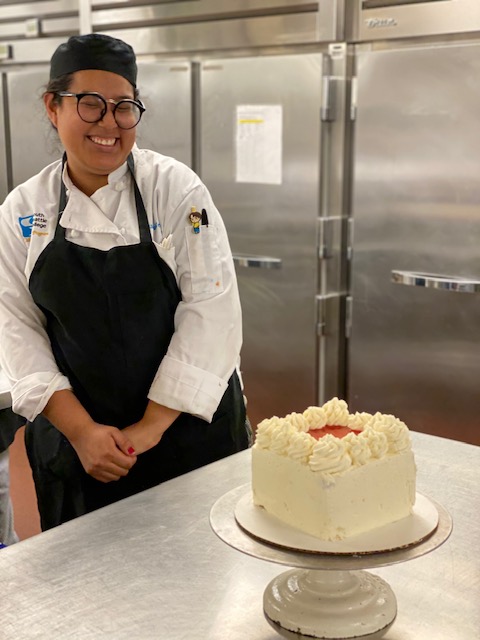 Everyone’s favorite day!      The flambee throw-down
Pasta making
Cake anyone?
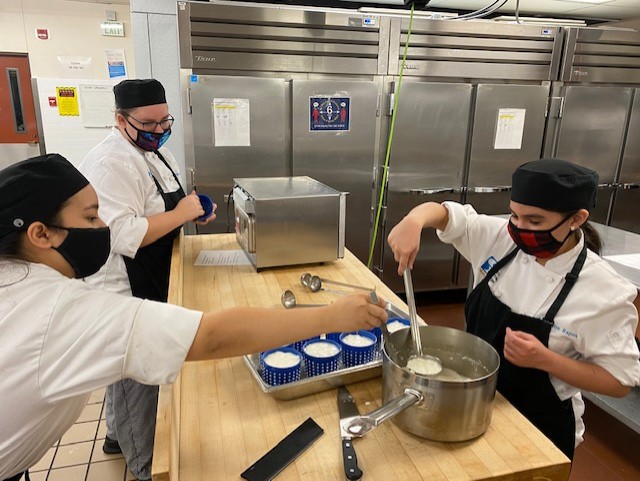 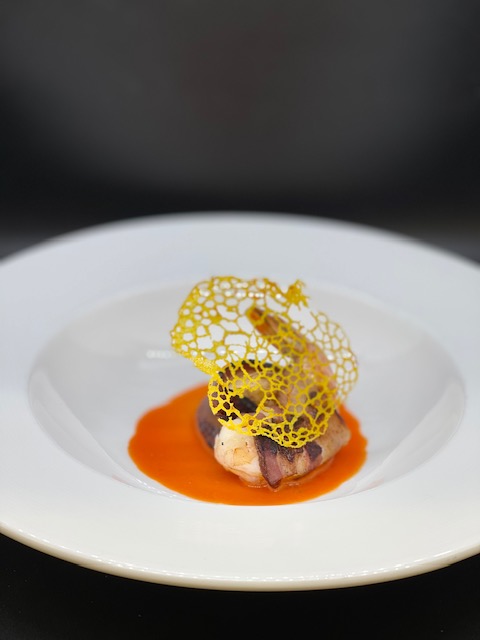 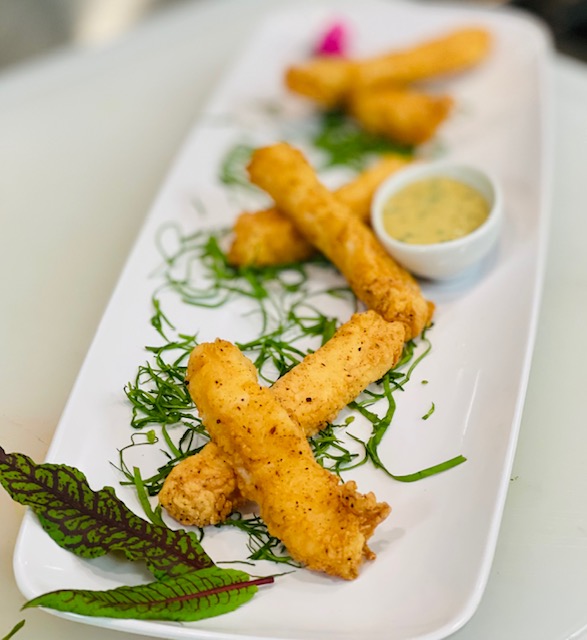 Fancy food pics
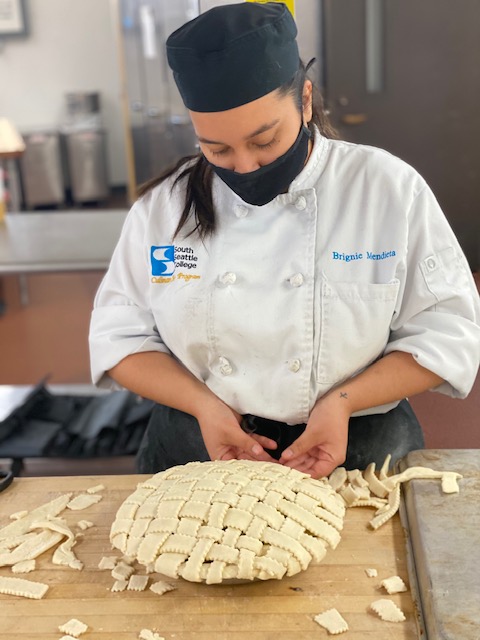 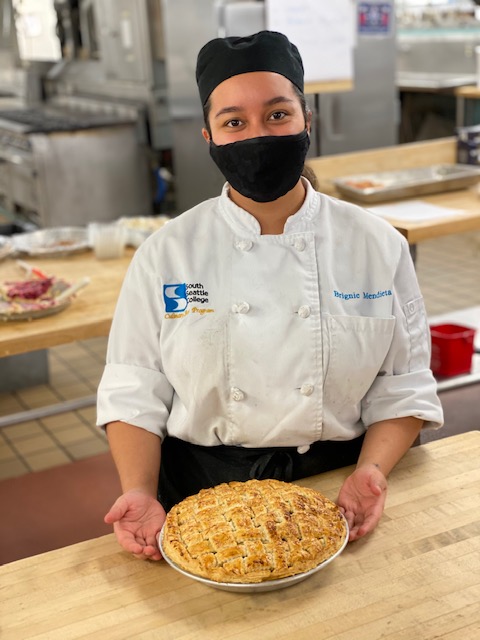 Cheese making
PIE!!
What do you learn?
Management skills
knife skills
VEGETABLES
Farm to Table
meats
Classic cooking techniques
Flavor profiles
desserts
Business ownership
Bread
pasta
seafood
INTERNATIONAL CUISINE
Education Pathway
Restaurant Production Certificate
66 credits
Associate of Applied Science Degree (AAS)  
101 credits
Careers/Jobs
Cook   (average $20/hr)
Sous Chef (average $35-40k/year
Chef (average $60k/year

Business owner

Teacher

Food writer/ photographer

Wine industry

Nutritional services

Institutional services (schools, nursing homes)

Hotel, Resort and Cruise Lines

Commercial food production
Q & A
Who are the Chef Instructors:  Chef Jun, Chef Dave and Chef Holly
Is financial aid available for tuition and supplies: yes
Can I work a job and attend school: Yes, many students work jobs outside of school
What are the hours of class: M-Thur 8am-1pm, Friday 8-noon
Do I have to take summer classes: No, normal culinary classes run fall through spring
Is there scholarship money available:many scholarship opportunities exist
Will I be able to find a job after graduation: Job opportunities are plentiful
Chef Dave Hatfield
David.hatfield@seattlecolleges.edu
(541) 390-3783
Return to Main Session

(select “Leave Breakout Room” to return)
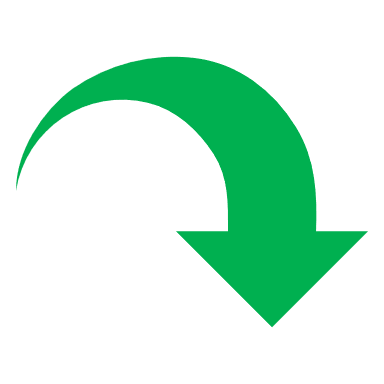 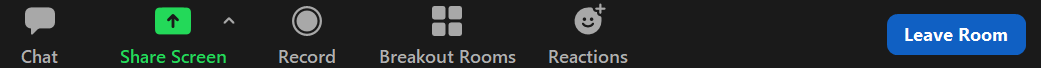